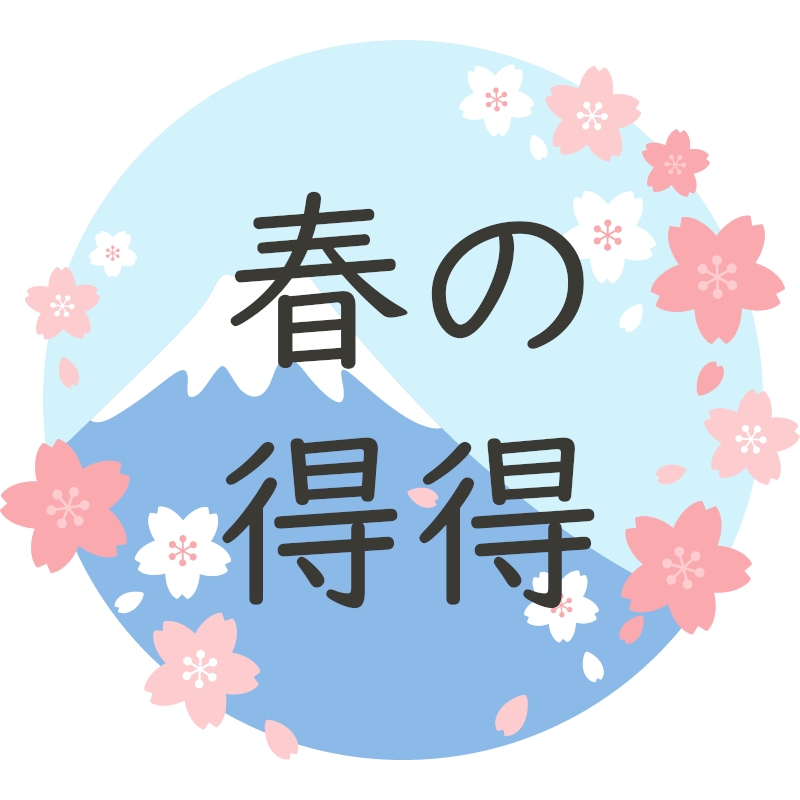 Vehicle Media 地下鉄車両メディア
まど上ポスター得々キャンペーン
浅草線・三田線・新宿線にお得に掲出いただけます！
３線シングル・ワイドを５０％ＯＦＦにてご提供

　シングル　　947,000円⇒  500,000円
　ワイド　　 1,894.000円⇒1,000,000円